Mecanismo de Coordinación Regional
Nota Conceptual Prevención del VIH en poblaciones móviles/ migrantes de CentroaméricaEnero 2016
Proceso preparación Propuesta Regional - Nota conceptual
ACTORES CLAVES QUE HAN CONTRIBUIDO A ELABORAR LA PROPUESTA
Miembros del MCR (Gobierno, Sociedad Civil, Cooperación Internación, RP)
Secretaría Ejecutiva del COMISCA, 
Ministerios y Secretarías de Salud de los países de Centroamérica, 
Seguridad Social, 
Organización Internacional para las Migraciones, 
Relaciones Exteriores, 
Entidades de migración, 
Organizaciones de la sociedad civil que trabajan por y con migrantes, 
Sociedad civil en la respuesta al VIH, 
organizaciones basadas en la fe, 
Empresa privada
Organismos de cooperación internacional, 
Comisiones Nacionales de VIH de los países de Centroamérica 
Mecanismos de Coordinación de País de los países de CA
Representantes regionales y nacionales de Población LGBTI, 
Trabajadoras sexuales, 
Red Regional de Organizaciones Civiles para las Migraciones (RROCM), 
Instituto Nacional de Salud Pública de México, 
Entidades regionales como la OCAM, SISCA, CC-SICA, ONU Mujeres, CRM, COMISCA
La migración es:
(a) Inevitable 
Considerando contexto actual e inequidad.

(b) Necesaria
 dadas las demandas del mercado laboral y la importancia para sociedades de envejecen y sociedades jóvenes sin trabajo;
(c) Deseada
  debido a las contribuciones positivas de la migración a través de remesas, innovación, intercambio cultural, fuerza laboral y desarrollo humano
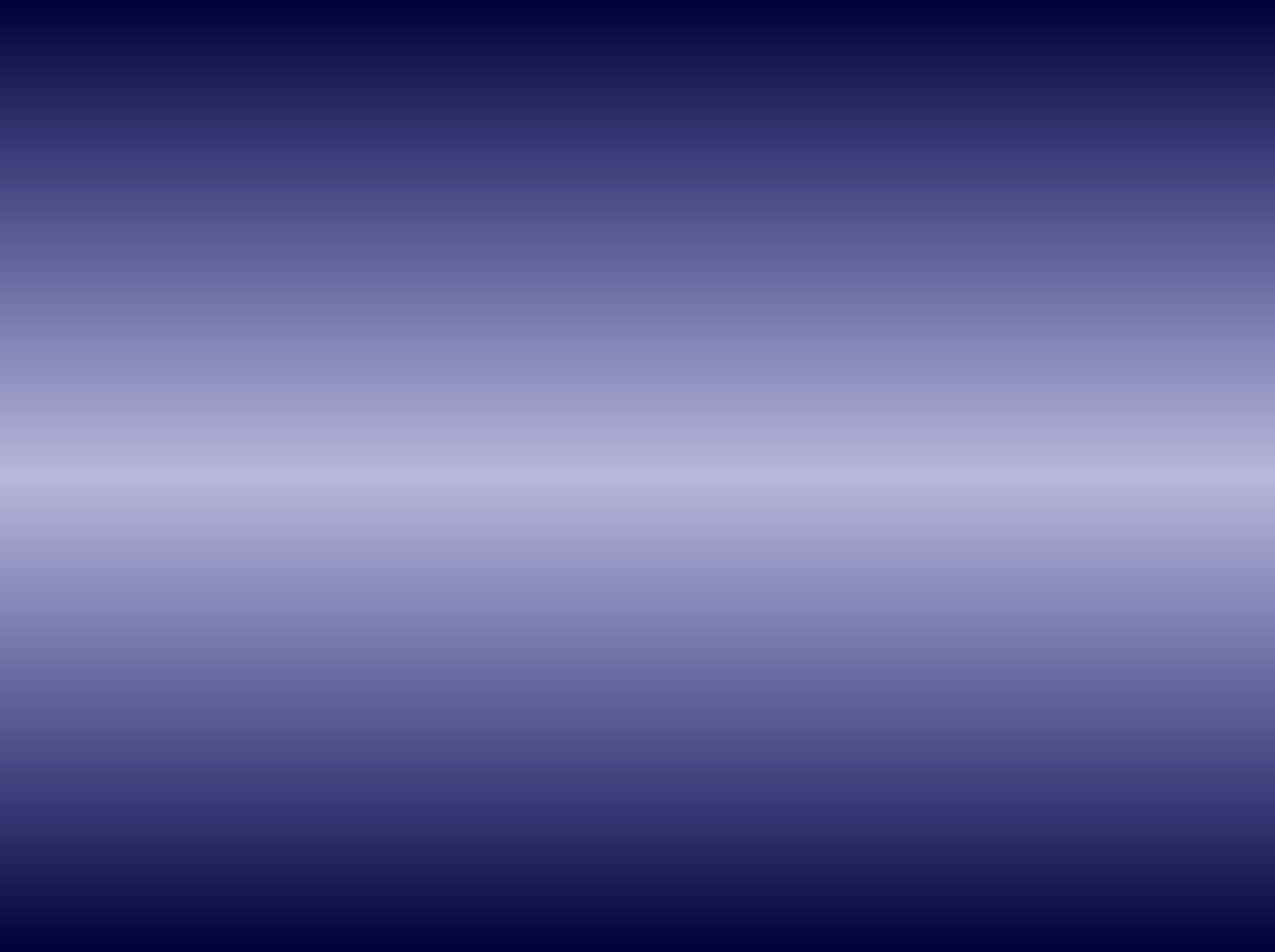 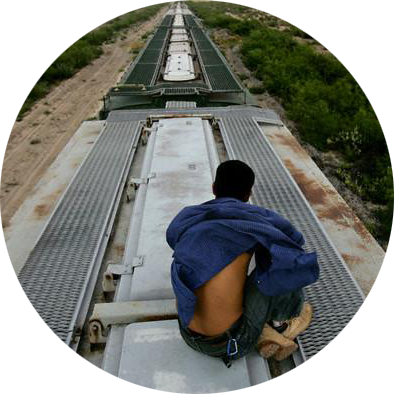 Envía  hacia
Guatemala
EXTRA-
REGIÓN
El Salvador
INTRA-
REGIÓN
Recibe de
Honduras, Nicaragua
México, Belice
Envía  hacia
Guatemala
Recibe de
El Salvador, Honduras, Nicaragua
Estados Unidos
Envía  hacia
El Salvador, Guatemala
Honduras
Recibe de
Nicaragua
Panamá
Costa Rica
Envía hacia
Recibe de
Costa Rica
Nicaragua, Panamá, Honduras
Recibe de
México
Guatemala, El Salvador, Honduras
Estados Unidos
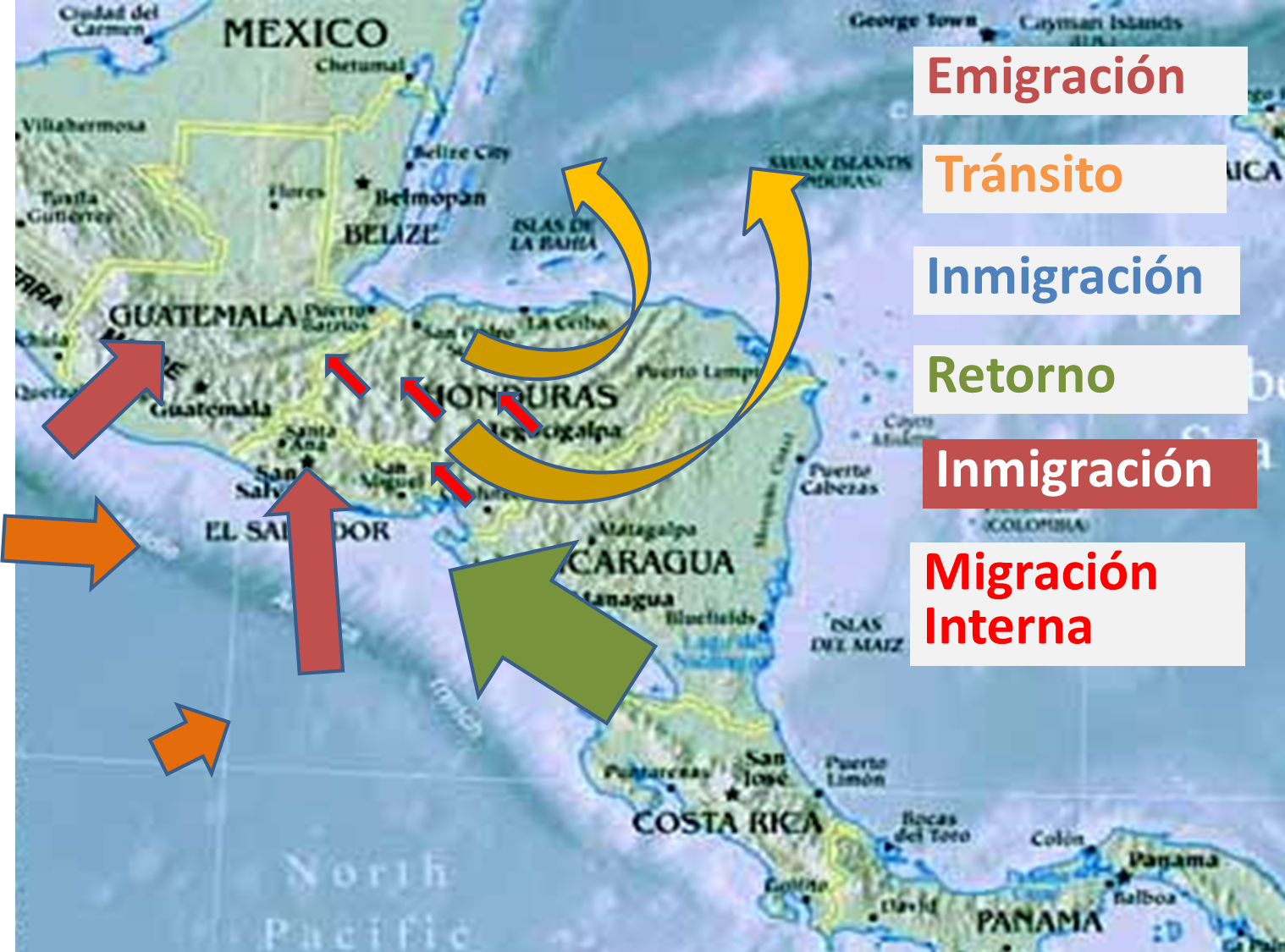 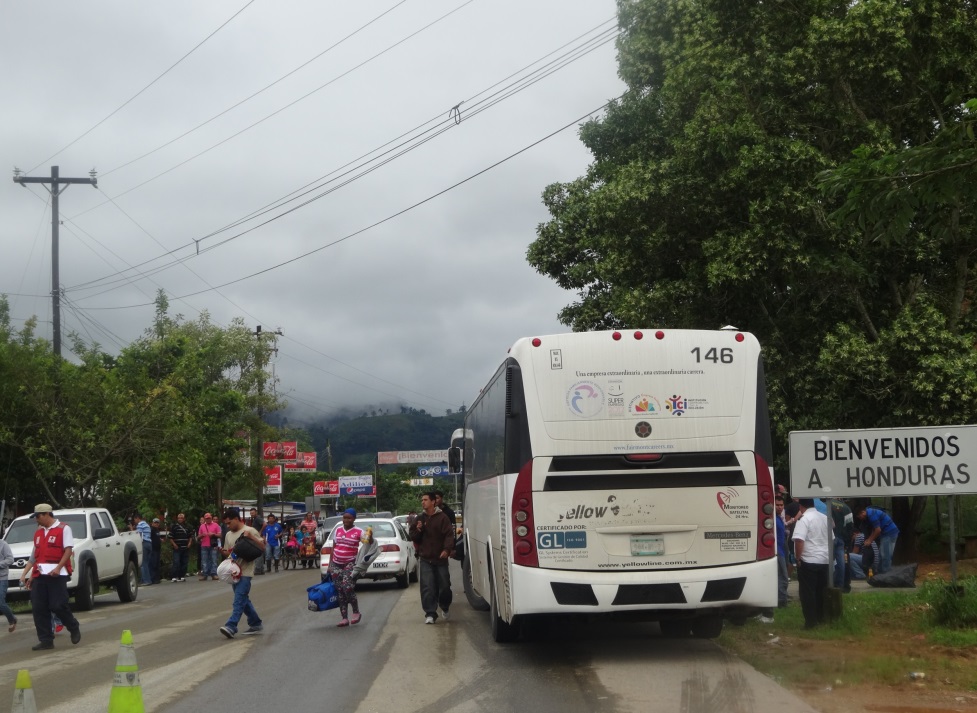 Retornado
Migrante hacia Estados Unidos
Extracontinental
Agrícola temporero

Desplazado LGTBI
Trabajo Sexual Remunerado

Sector Transporte
Sector Marinero
Cambios en los flujos migratorios
Más niños, niñas y jóvenes
Mayor Feminización
Mayor violencia


Principalmente:  
Alto nivel de vulnerabilidad para las personas migrantes
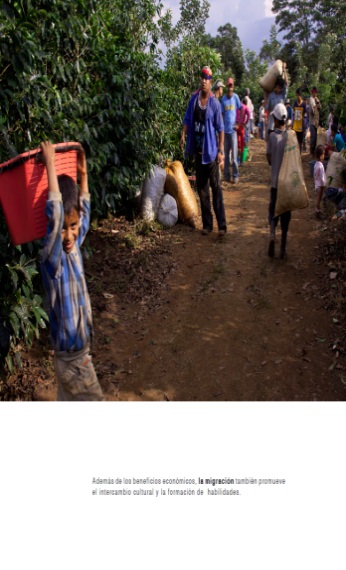 Eventos de extranjeros devueltos por la autoridad migratoria mexicana, según país de nacionalidad, enero-abril, 2014-2015
Fuente: Unidad de Política Migratoria, SEGOB, con base en Boletín mensual de estadísticas migratorias 2014-2015
VIH, SALUD SEXUAL Y REPRODUCTIVA: TRÁNSITO
Aprox. 50%: acceso a información sobre VIH-SIDA
Adquiridos principalmente en su país de origen
Medios de comunicación y campañas de Ministerios

Prueba de VIH:  43% alguna  vez; en Guatemala, 53% El Salvador

Mayoría de casos reportó relaciones sexuales sin ningún método de protección

Amplio porcentaje de mujeres se aplicaron anticonceptivos inyectables al inicio del proceso migratorio
MARCO POLÍTICO REGIONAL
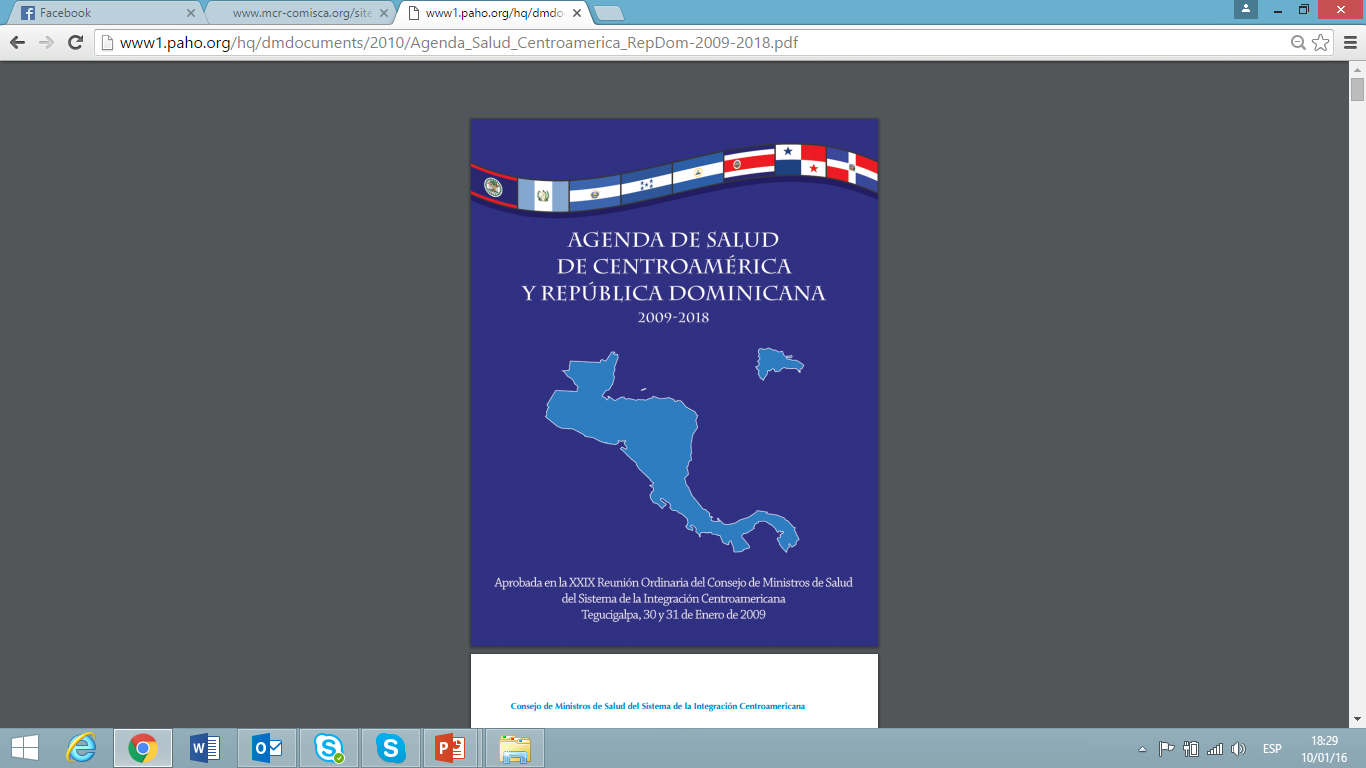 Plan Estratégico Regional de VIH y Sida (PER) 2010-2015 

Agenda Regional de Salud 2009-2018 

Política Regional de Salud del SICA 2015-2022 

Planteamiento Estratégico de la Dimensión Social de la Integración Centroamericana (2013)

Estrategia de Sostenibilidad para acelerar el avance hacia el Acceso Universal a la Prevención, la Atención, el Tratamiento y Apoyo relacionados con el VIH  para la población de Centroamérica y República Dominicana (2013). 

Llamado a la Acción (“Call to Action”)

Política Migratoria Regional del SICA
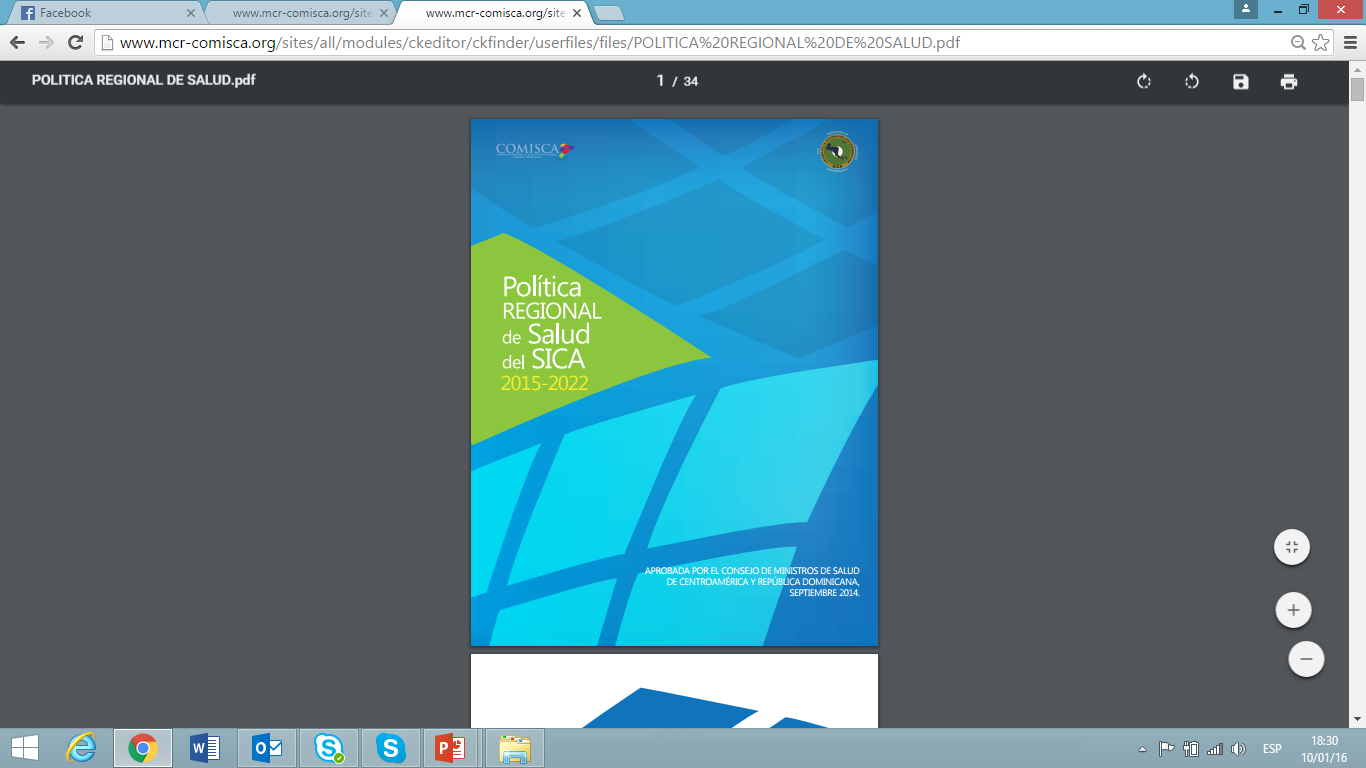 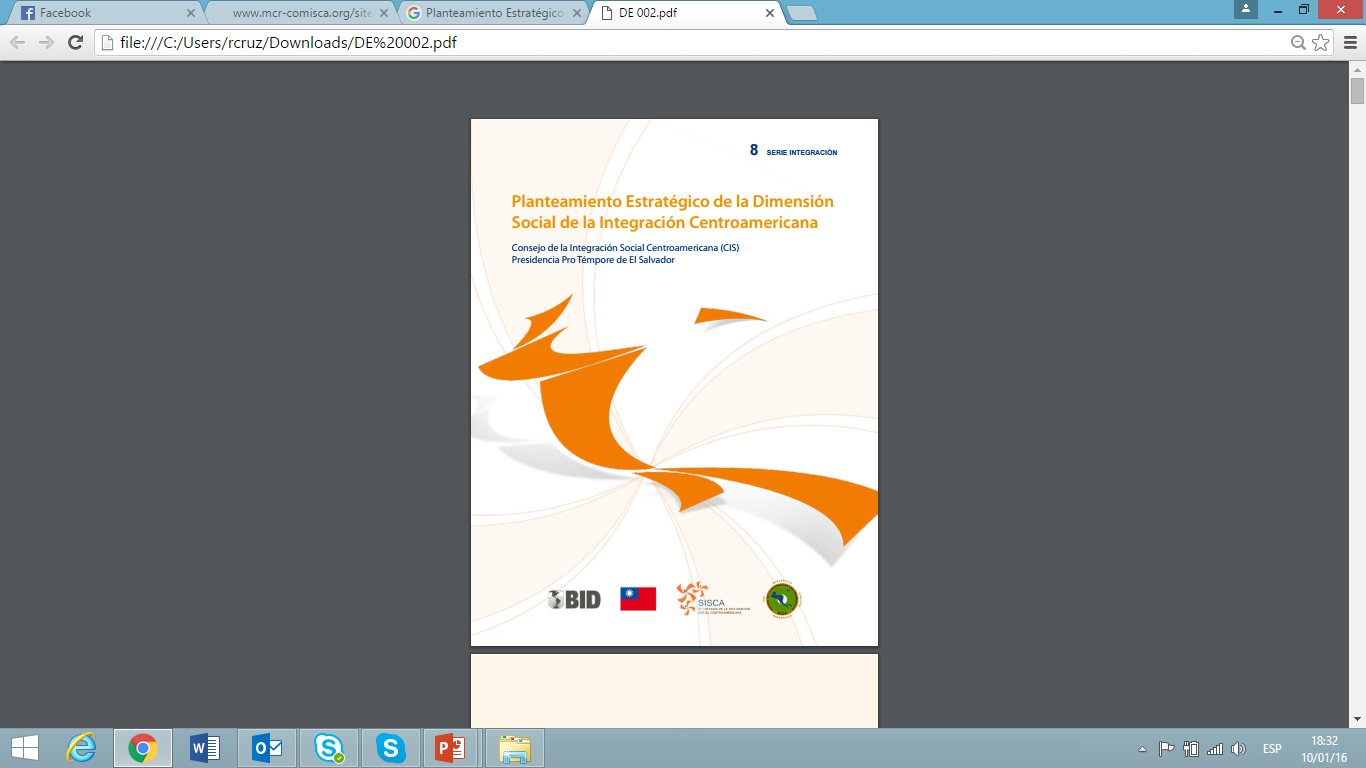 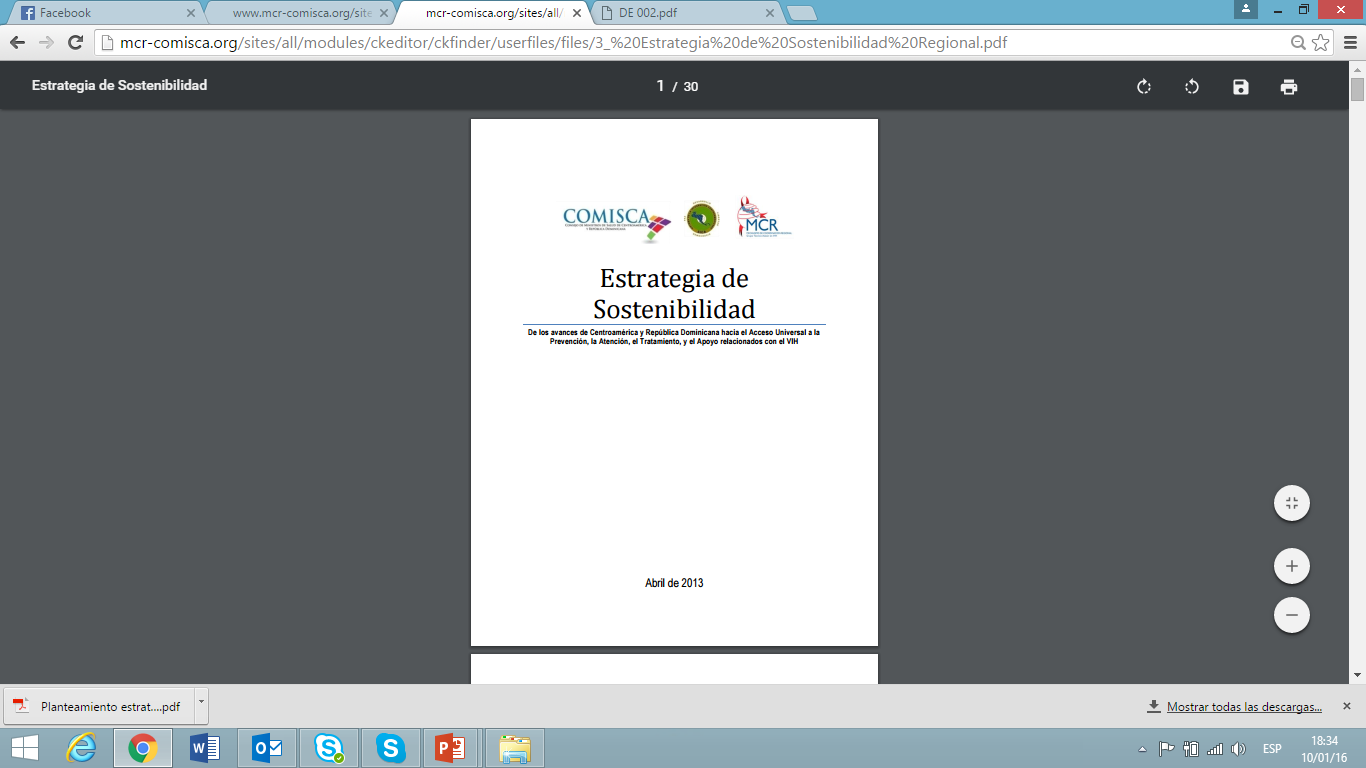 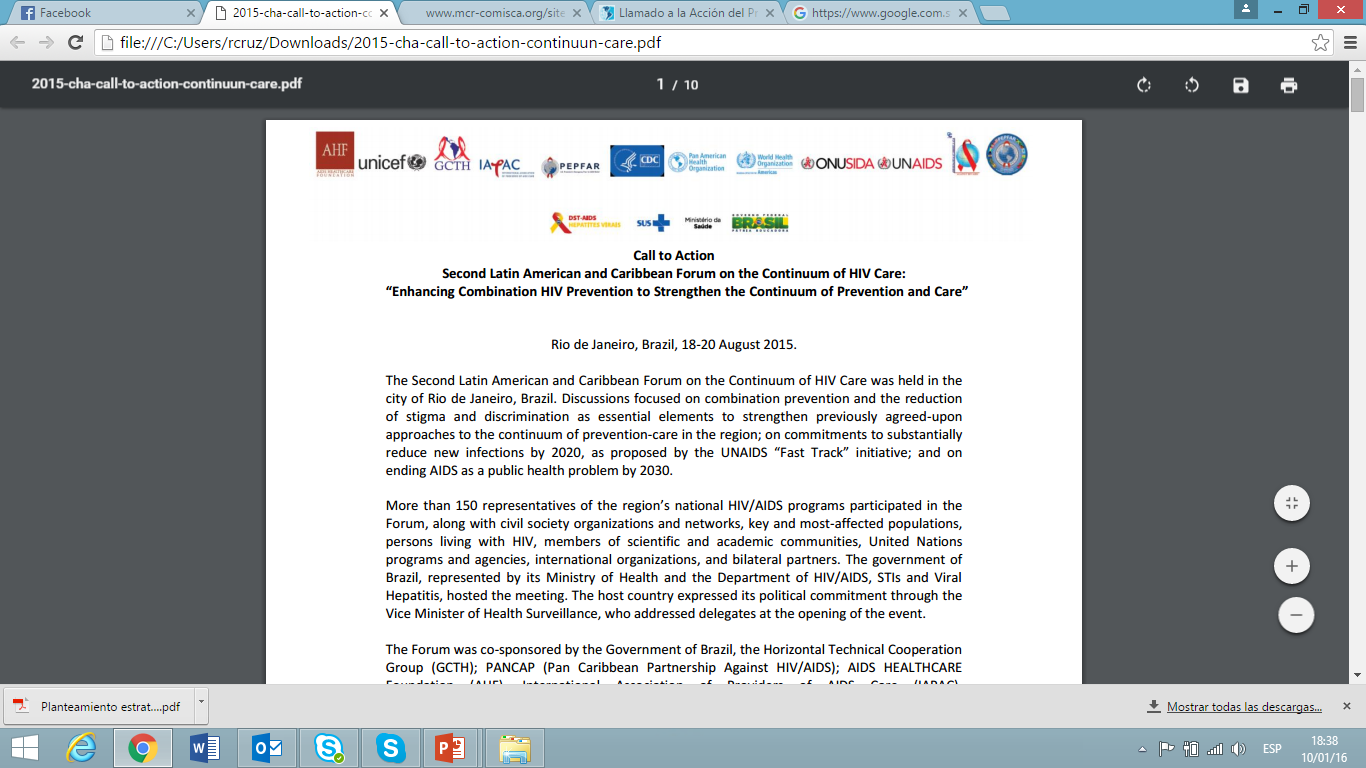 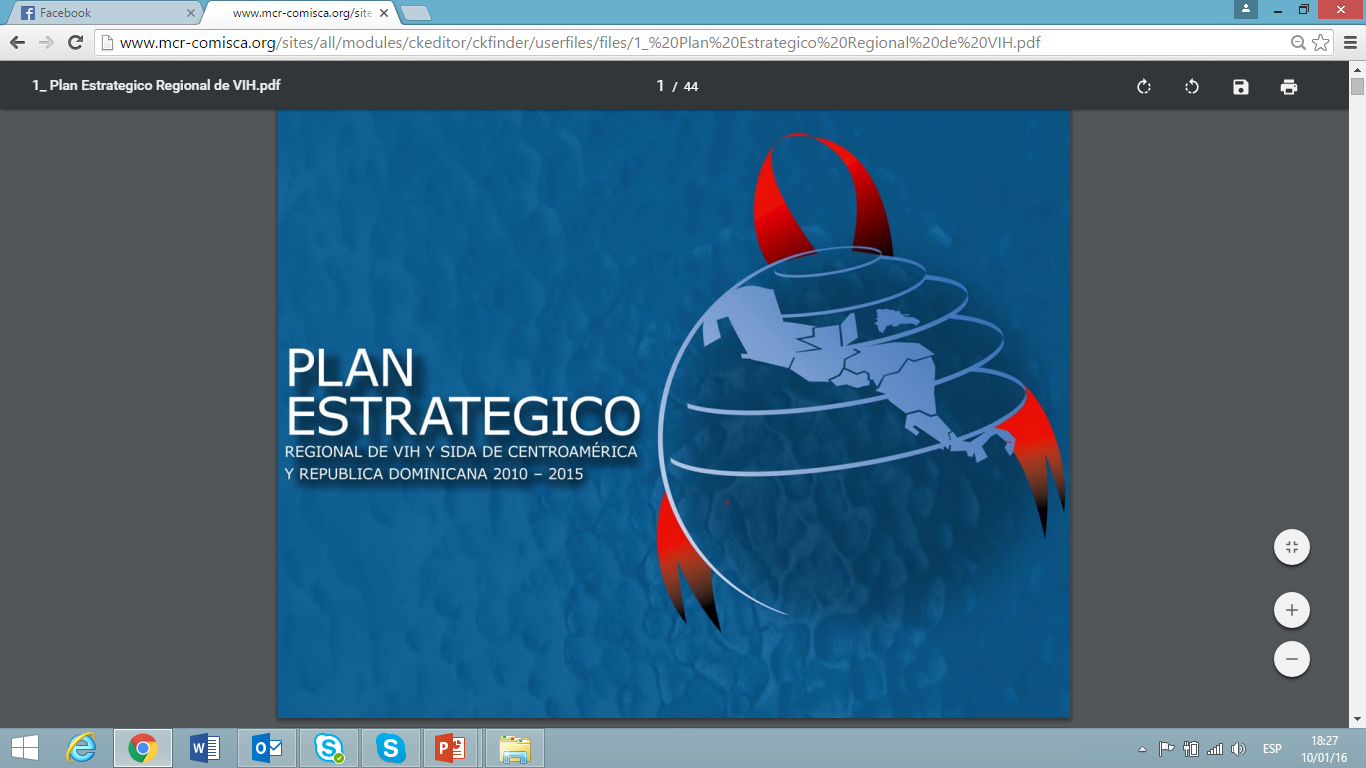 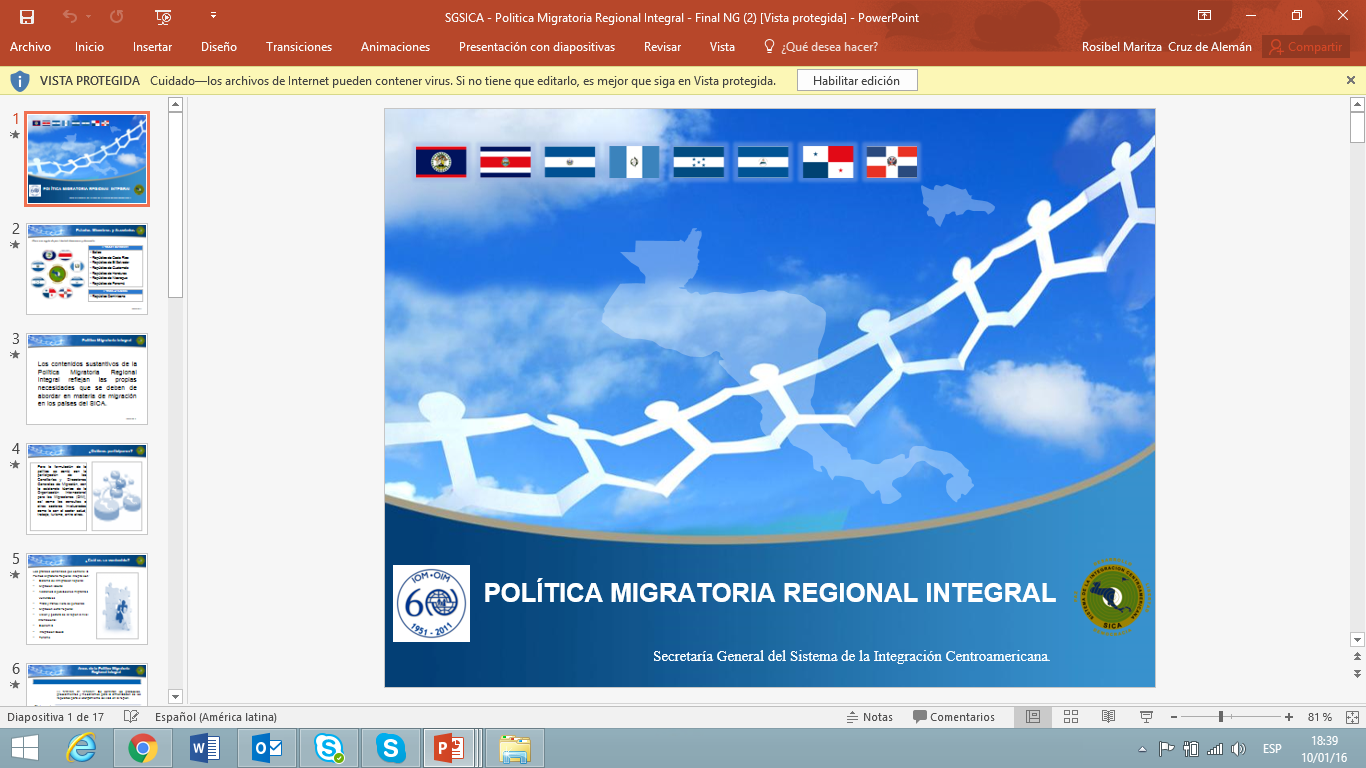 El Mecanismo de Coordinación Regional cuenta con el aval del Consejo de Ministros de Salud de Centroamérica y República Dominicana para presentar la propuesta

Dado en la XLIII Reunión Ordinaria del COMISCA, diciembre 2015
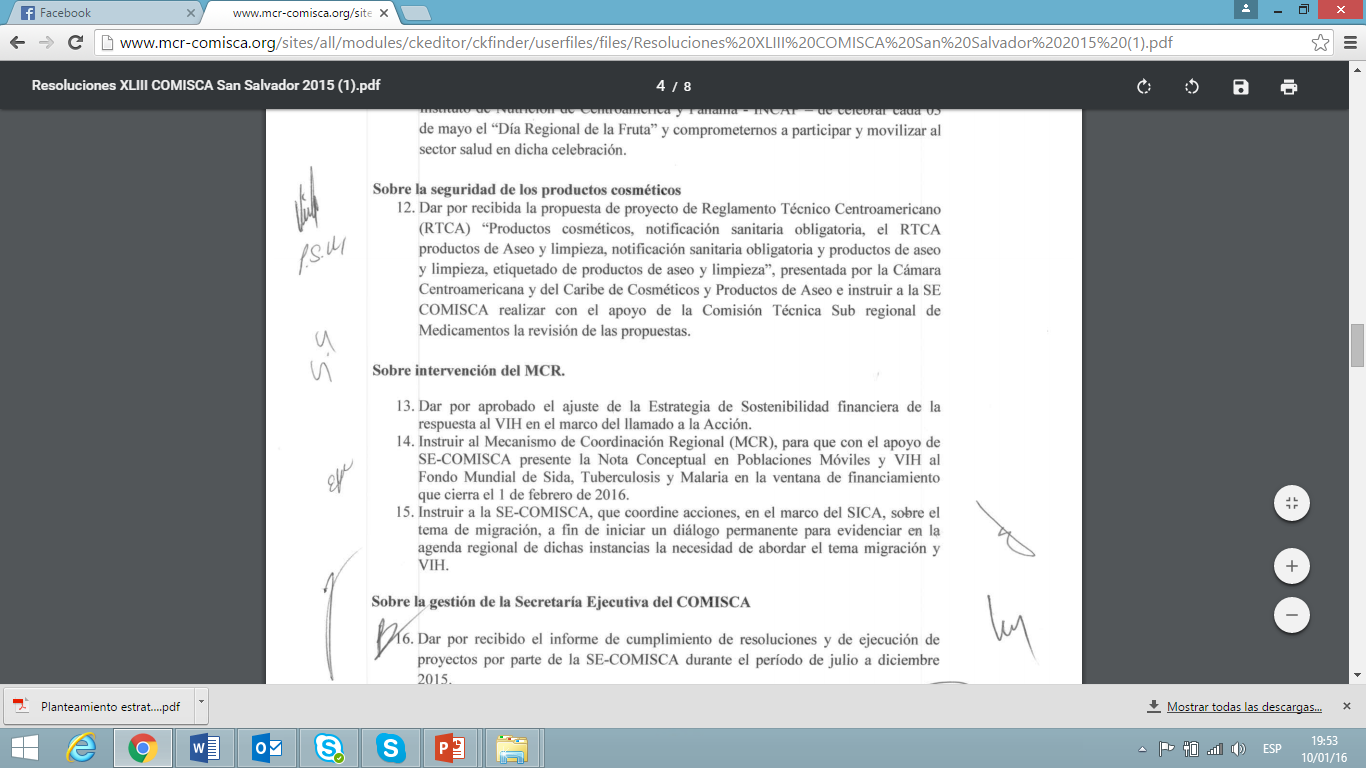 Condiciones de vulnerabilidad ante el VIH para población móvil y migrante reducidas
1. Marcos políticos y legales en la región, que garanticen la atención de calidad y libre de estigma y discriminación.
3. Mecanismos regionales de monitoreo y evaluación
2. Procesos regionales de coordinación, cooperación y concertación entre sectores
CRM
COMISCA
OCAM
Derechos / Género / Interculturalidad / Sostenibilidad
MCR – VIH
Sociedad Civil
Sector Migración
Sector Salud
OBJETIVO Y META DE LA PROPUESTA
El objetivo general de la propuesta es reducir las condiciones de vulnerabilidad ante el VIH ocasionadas por las barreras en el acceso a servicios de salud, en la población móvil y migrante en la región centroamericana. 

La meta a alcanzar tras tres años de implementación del proyecto, sería que la Región Centroamericana cuente con las condiciones necesarias para que de manera sostenible, se facilite el acceso a servicios integrales de prevención y atención al VIH, de población móvil y migrante.
SOLICITUD DE FINANCIAMIENTO AL FONDO MUNDIAL
Objetivo 1: Cumplir con marcos políticos y legales en la región, que garanticen la atención de calidad y libre de estigma y discriminación, en los servicios integrales para la prevención y atención del VIH a poblaciones móviles y migrantes..
Objetivo 2: Establecer procesos regionales de coordinación, cooperación y concertación entre sectores,  para mejorar el acceso y la prestación de servicios integrales para la prevención y atención en VIH a poblaciones móviles y migrantes.
Objetivo 3: Fortalecer mecanismos regionales para vigilar, monitorear y evaluar la situación de salud con respecto al VIH de poblaciones móviles y migrantes en Centroamérica
Países beneficiarios
Generalidades subvención
Guatemala
Belize
El Salvador
Honduras
Nicaragua
Costa Rica
Panamá
Periodo de ejecución : 01-07-2016 al 30-07-2019

Monto: $3.982.415 

Receptor Principal propuesto: HIVOS
SOLICITUD AL MCP
Dar su aval a la nota conceptual de VIH para poblaciones móviles y migrantes en Centroamérica para presentarla ante el Fondo Mundial el 1 de febrero de 2016
GRACIAS